WEBINAR: Test Automation & Robotic Automation of Dynamics AX with Rapise
October 18th, 2018 – Adam Sandman, @adammarksandman                                  Denis Markovtsev, @dmarkovtsev
We will be starting the webinar shortly, please stand by…
All phones will be automatically on mute until the Q&A.
WEBINAR: Test Automation & Robotic Automation of Dynamics AX with Rapise
October 18th, 2018 – Adam Sandman, @adammarksandman                                  Denis Markovtsev, @dmarkovtsev
Robotic Process Automation - RPA
RPA – is a software for automatic manipulation of PC’s user interface.
RPA software can do what a real user can do and more.
What RPA Can Do
RPA Benefits
Agenda
Overview of Rapise capabilities
RPA & Test scenarios you can do with Rapise
Demo scenario
Necessary skills
Our offering
Q&A
Rapise Capabilities
Rapise Capabilities
Automation for Desktop, Mobile and Web applications
Independent of screen resolution and coordinates
REST and SOAP calls to third-party systems
Database connection
Email processing
File & Command Line operations
Text manipulation
Full support for Excel spreadsheets
Flexible reporting
Supports Multiple Platforms & Technologies
Web Applications
Mobile Applications
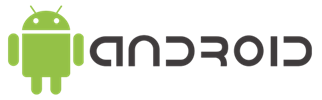 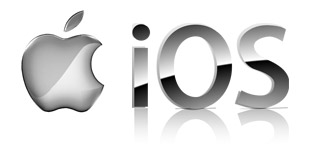 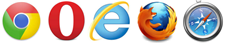 Cross-Platform Technologies
Windows Applications
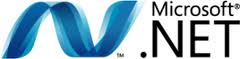 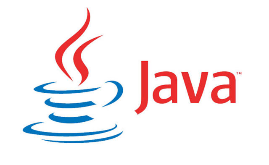 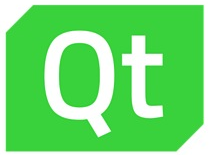 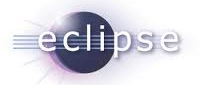 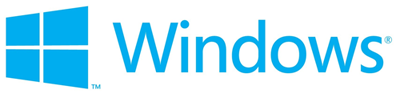 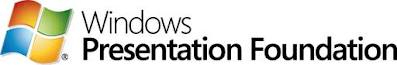 Desktop Applications
Web Applications
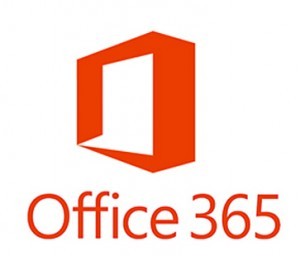 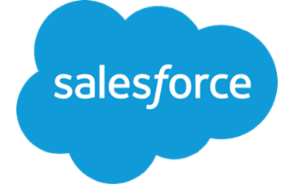 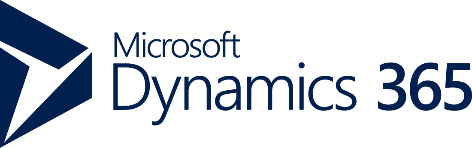 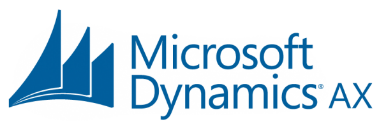 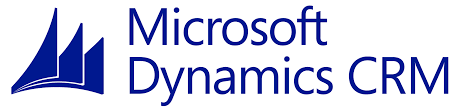 Unit Test Frameworks
Integrations
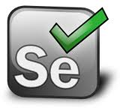 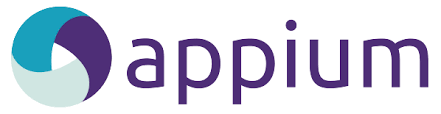 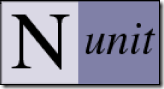 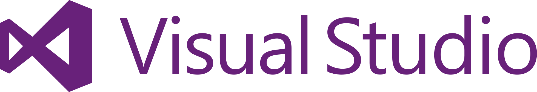 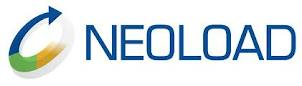 Web Applications
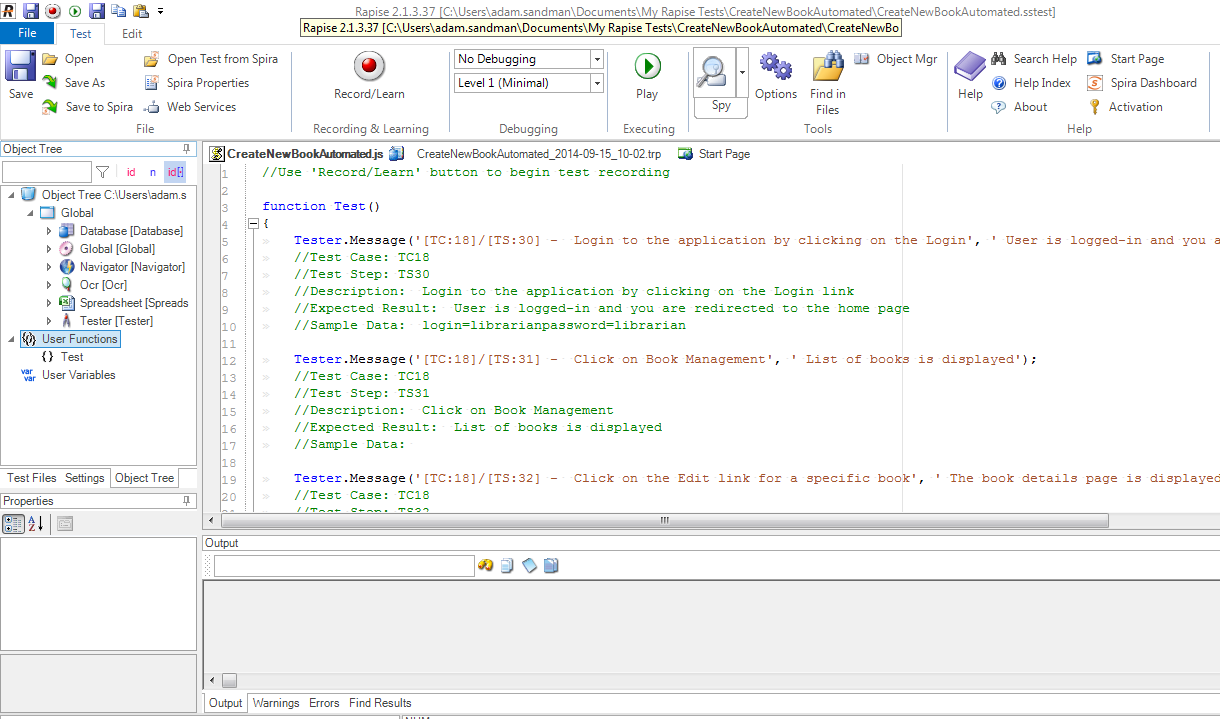 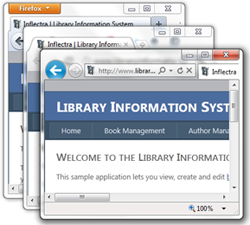 Rapise supports multiple versions of IE, Edge, Firefox Chrome, Safari and Opera.
Desktop Applications
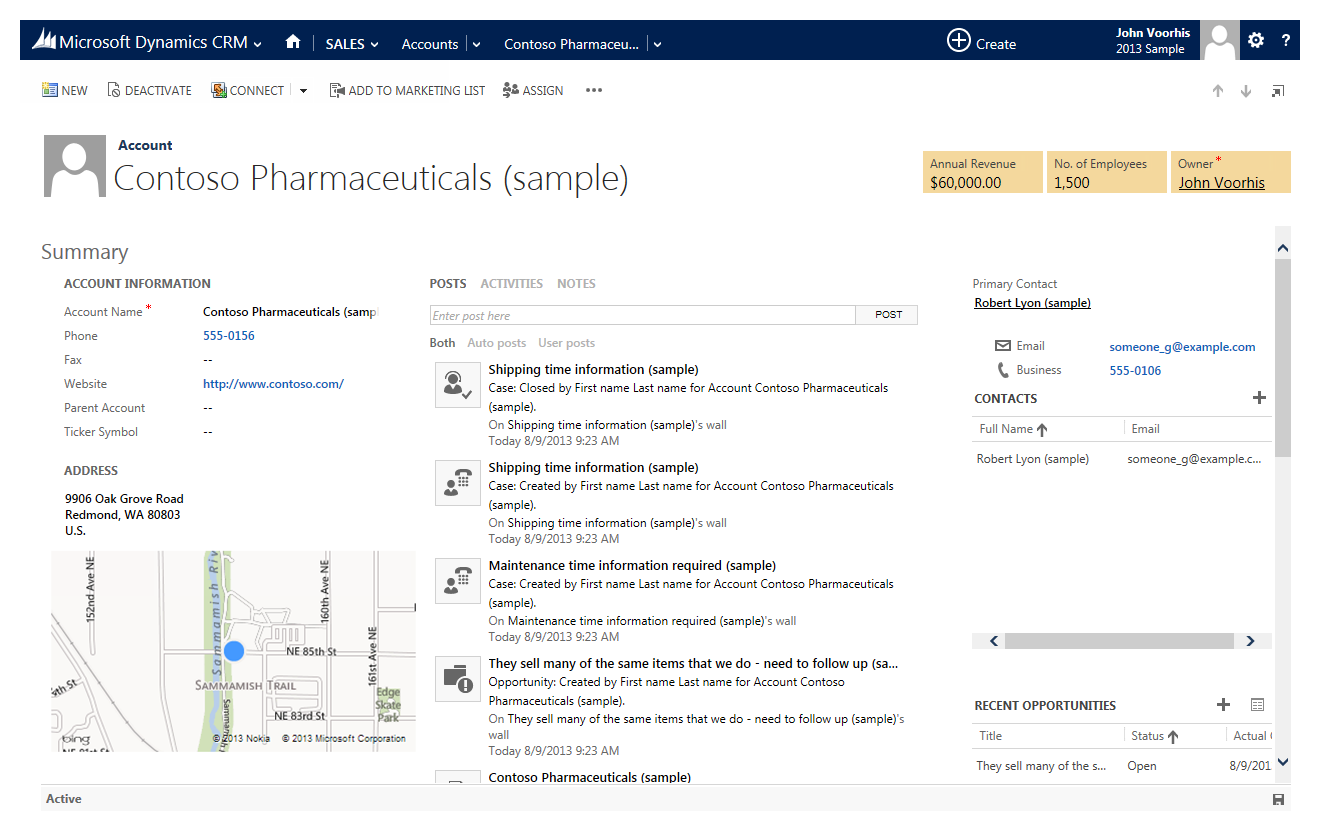 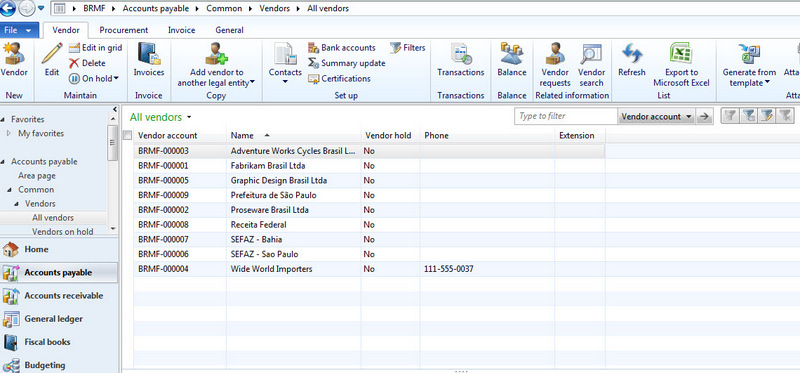 Rapise can automate most desktop applications
Mobile Apps
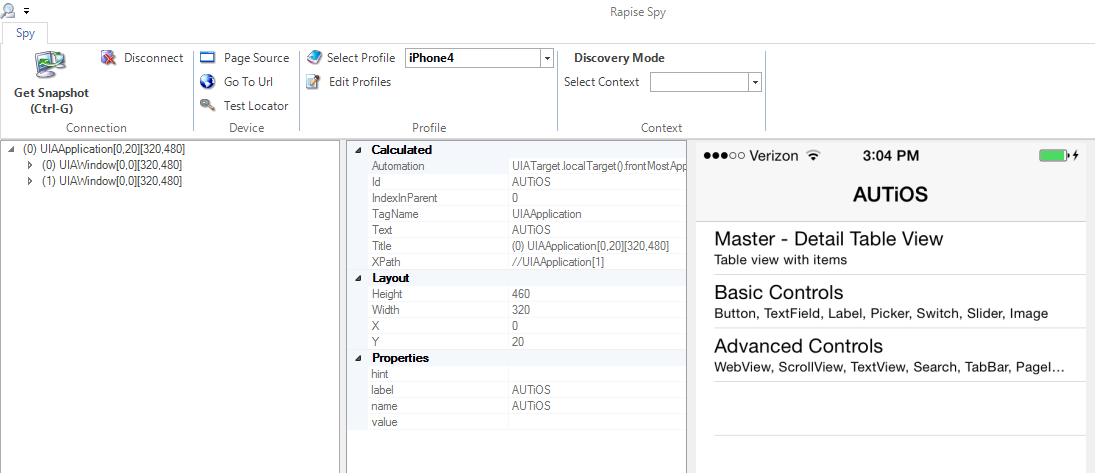 Automate Mobile Apps (native, web, iOS, Android)
Web Services & APIs
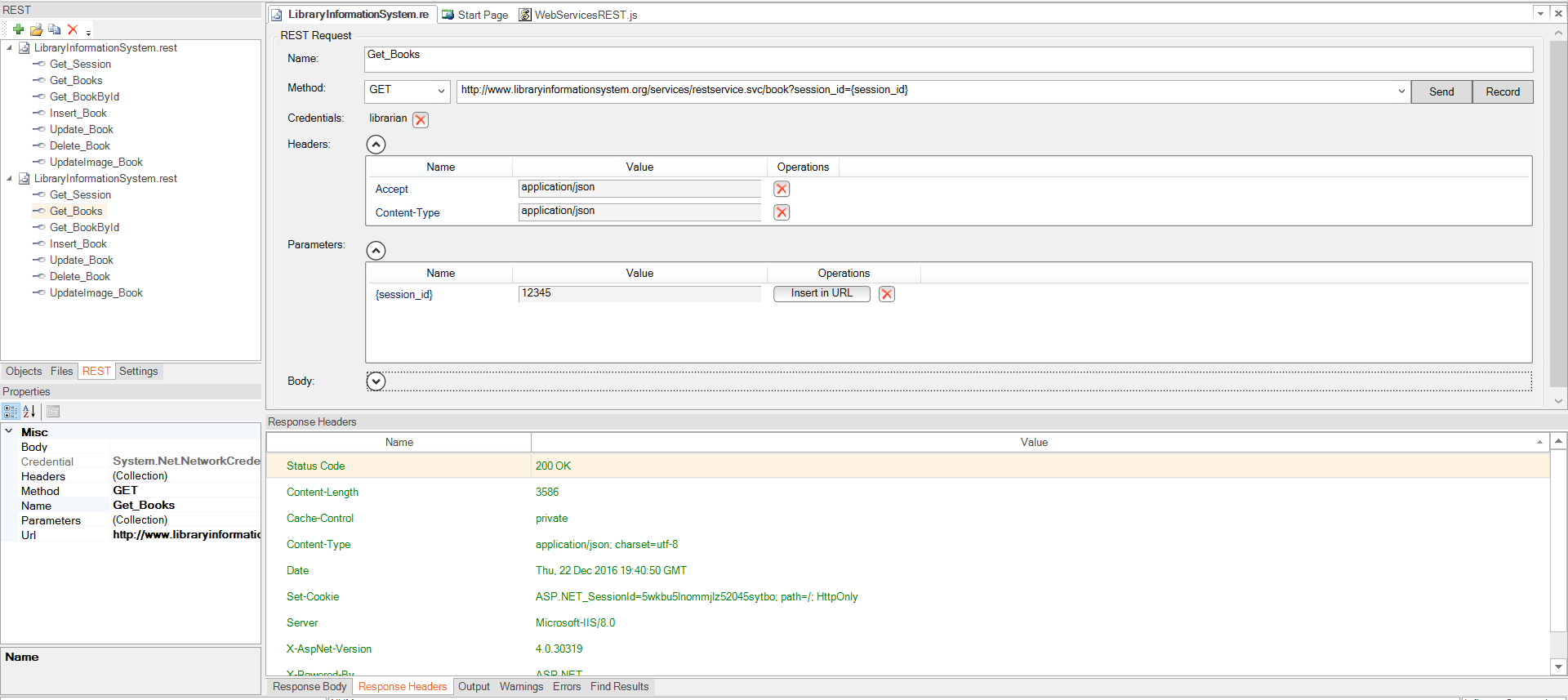 Automate REST and SOAP APIs
Process Orchestration with SpiraTeam
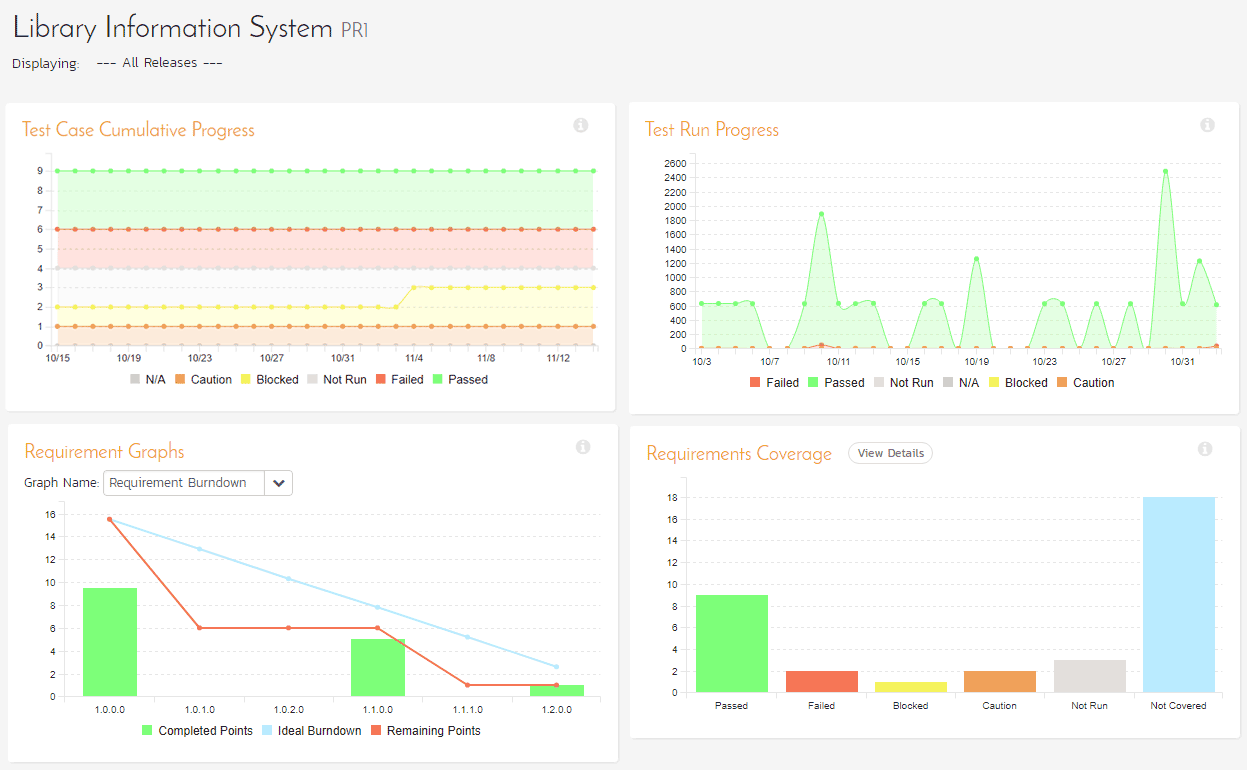 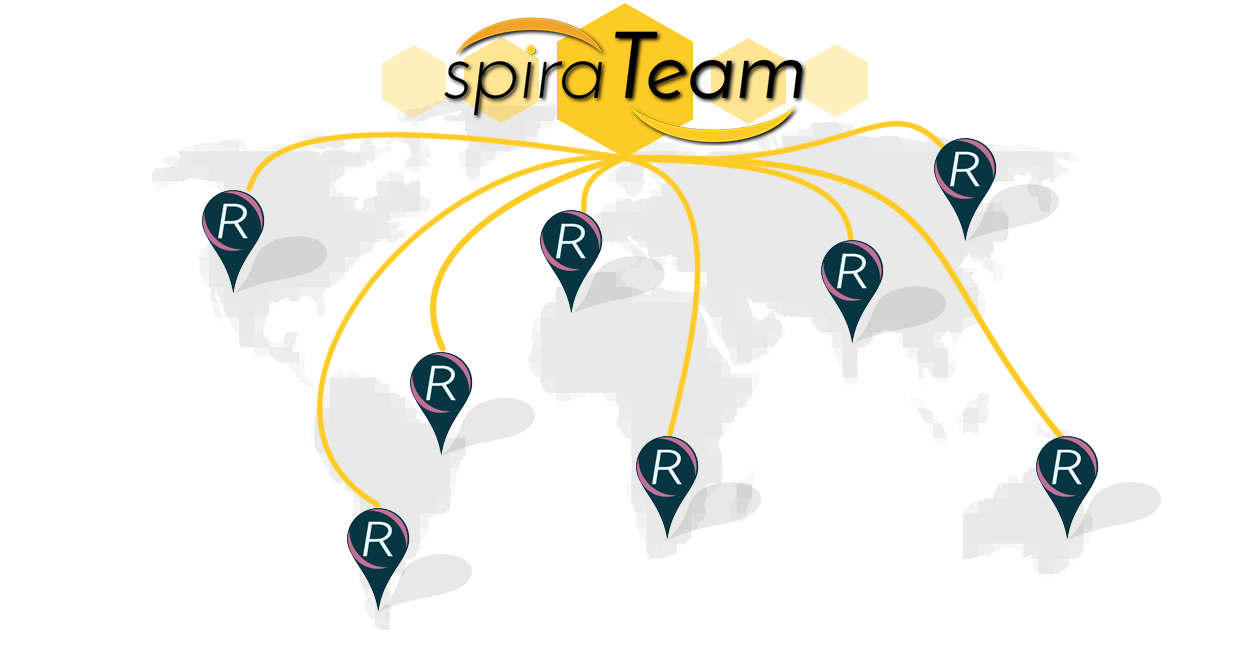 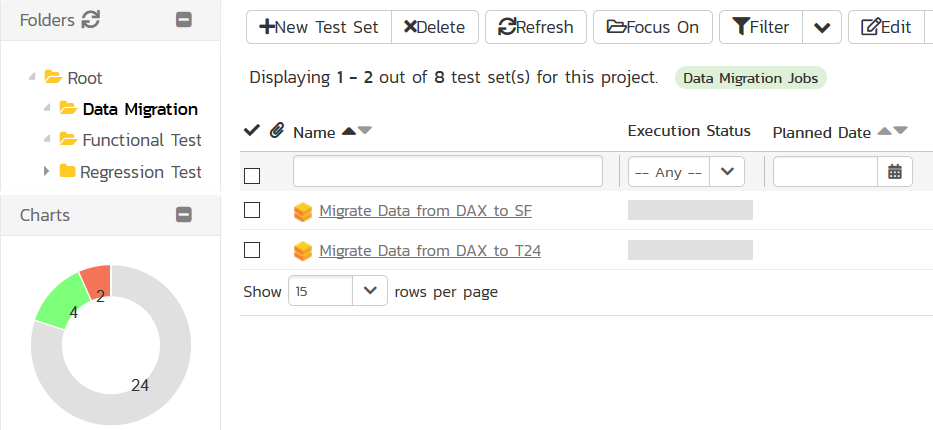 RPA Scenarios & Tasks
Fill a form based on data in external file
Create a record from incoming email
Import data from a spreadsheet or third-party system
Web scraping
Screen scraping
Terminal automation
Demo
Importing categories, vendors and products from Excel spreadsheet
Do not create a new record if data already exists
Output important information into the same spreadsheet
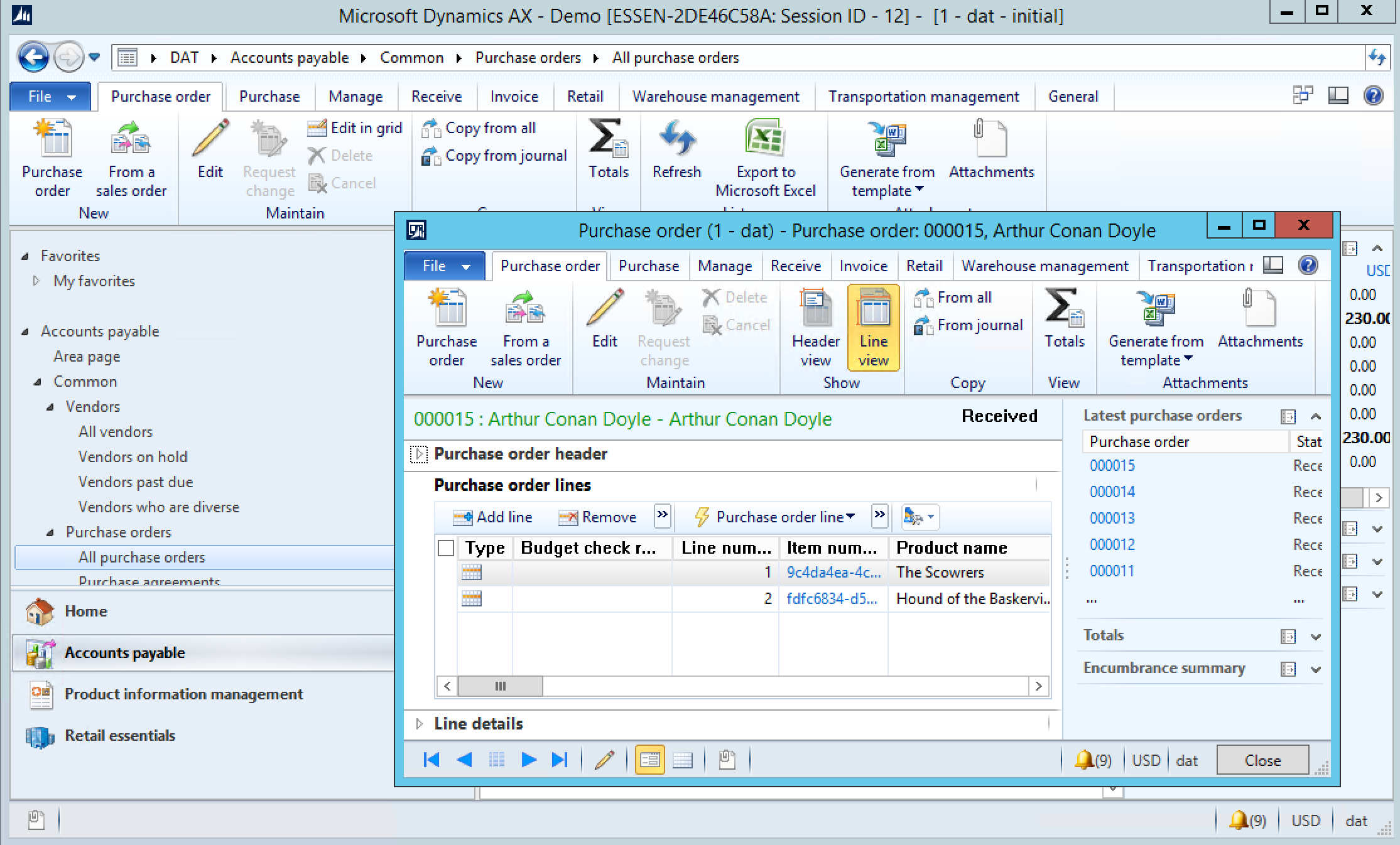 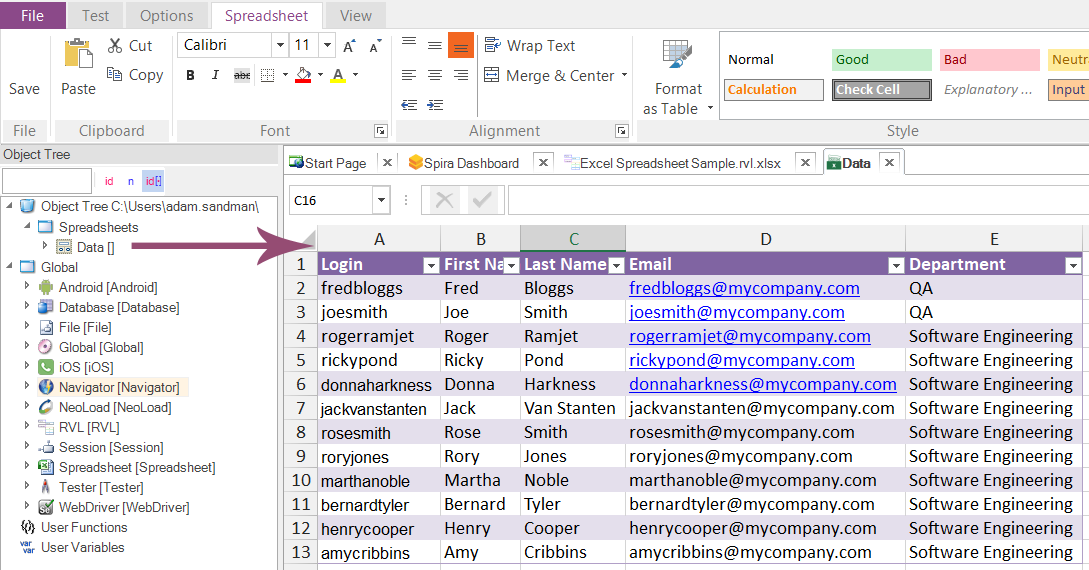 Live Demo
Necessary Skills
Knowledge of a programming language is not required for most scenarios
Rapise Visual Language
For advanced scenarios
 basic knowledge of JavaScript
Rapise Visual Language (RVL)
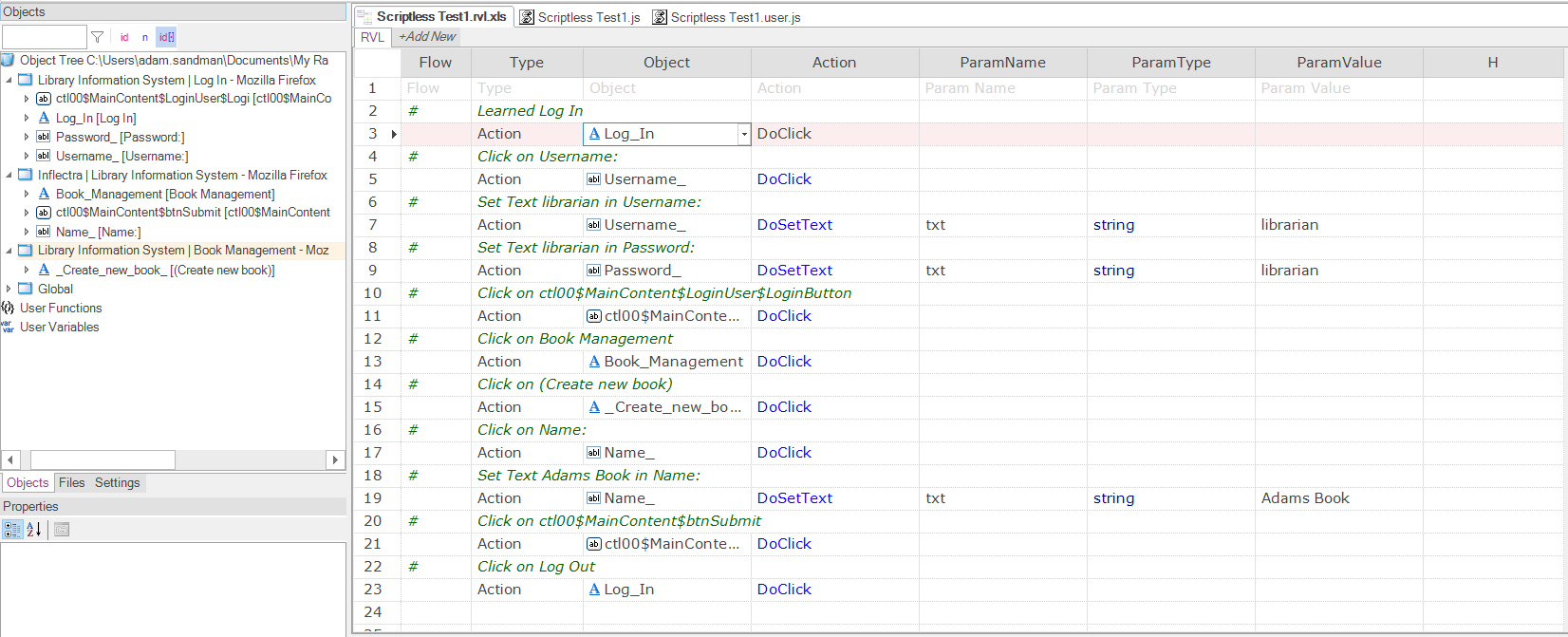 Easier to use, Easier to maintain.
Our Offering
Rapise RPA tool
Training services
Implementation services
Recap – Rapise Automation Capabilities
MS Dynamics – NAV, AX, Business Central, Dynamics 365
WEB – receiving and sending data from/to websites
Databases – sending/receiving data to/from MS SQL, My SQL
MS Office – creating and full manipulation of Excel tables
Email – sending, receiving and manipulation of emails
External data files – CSV, XML, JSON and other – reading and writing
WEB Services – sending and receiving of REST and SOAP requests
Terminals – full manipulation of terminal (Green Screen) based solutions
Next Steps
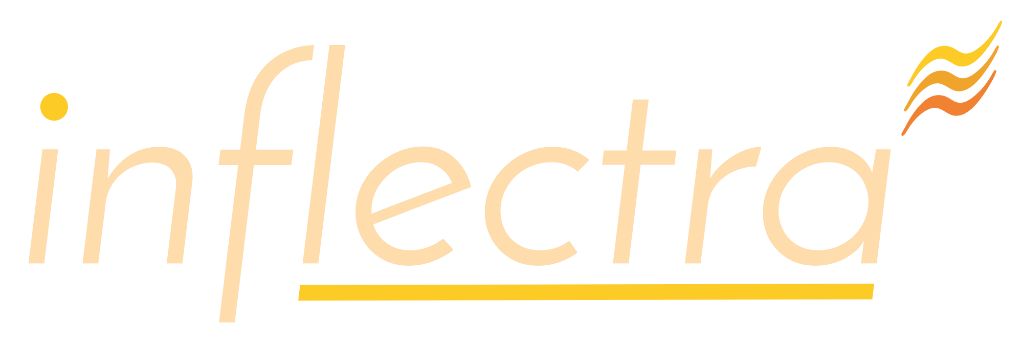 If you like what you saw today:
Sign Up to Our Partner Program
Reseller and/or
Affiliate
Purchase a heavily discounted partner license
Discounts of 75% if you sign up to be a partner
We are offering free training for a limited time
If you become a partner and purchase partner license,
Certified Partner Program
Questions?
Please Use the Chat Window or Unmute Your Line